Гендерні аспекти воєнних фотографій
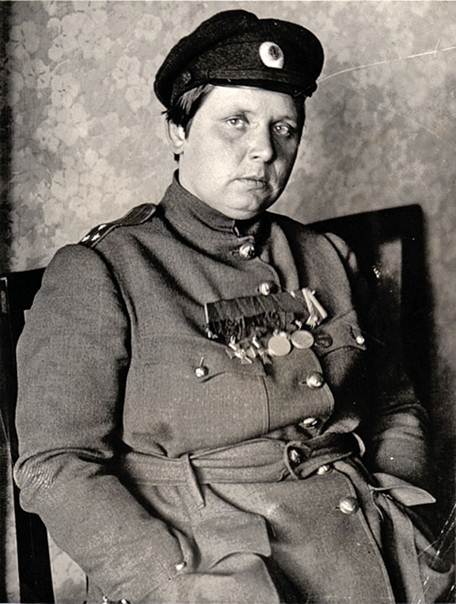 Марія Бочкарьова (1889–1920), командир “жіночого батальону смерті”
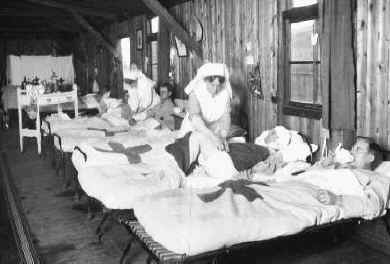 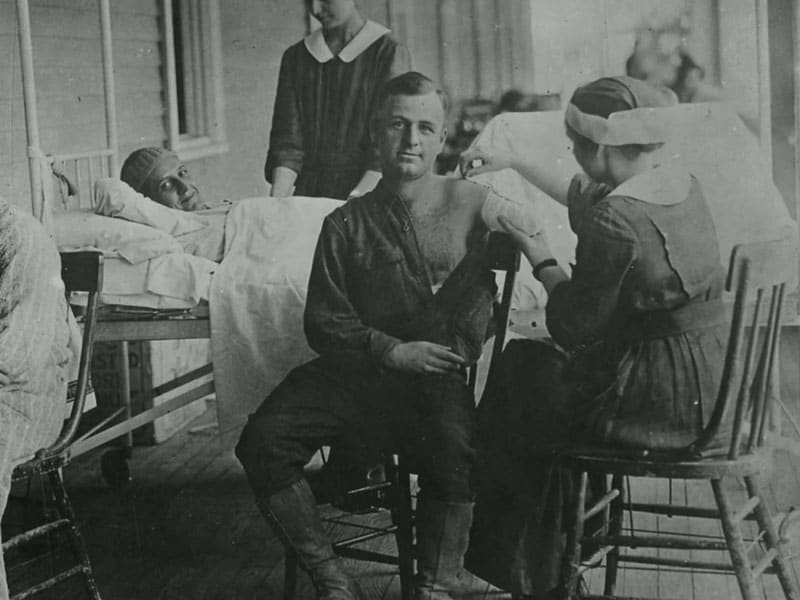 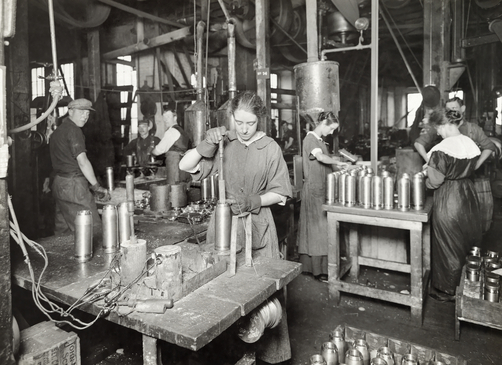 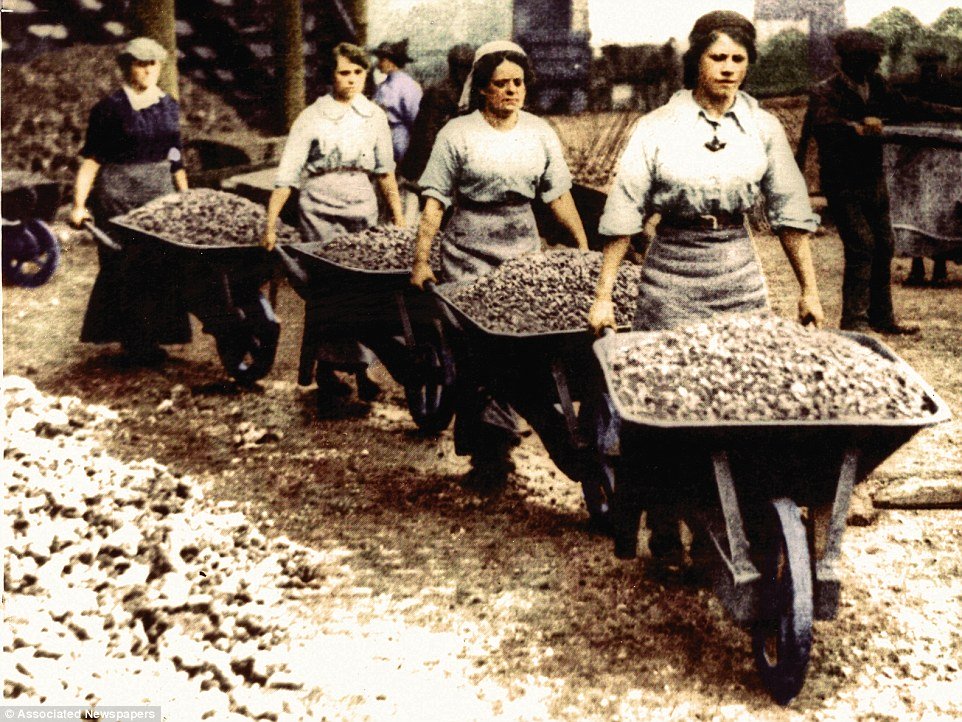 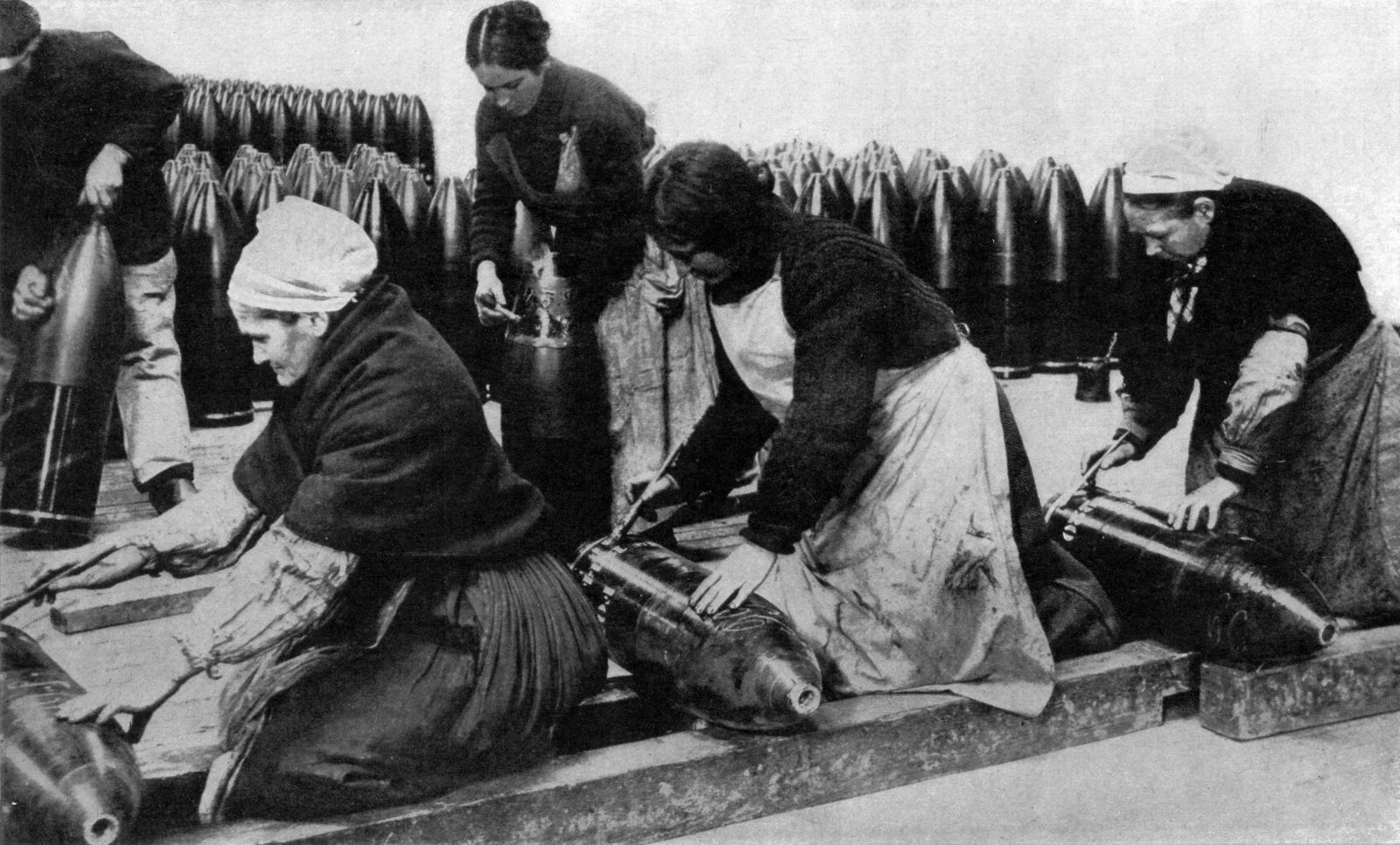 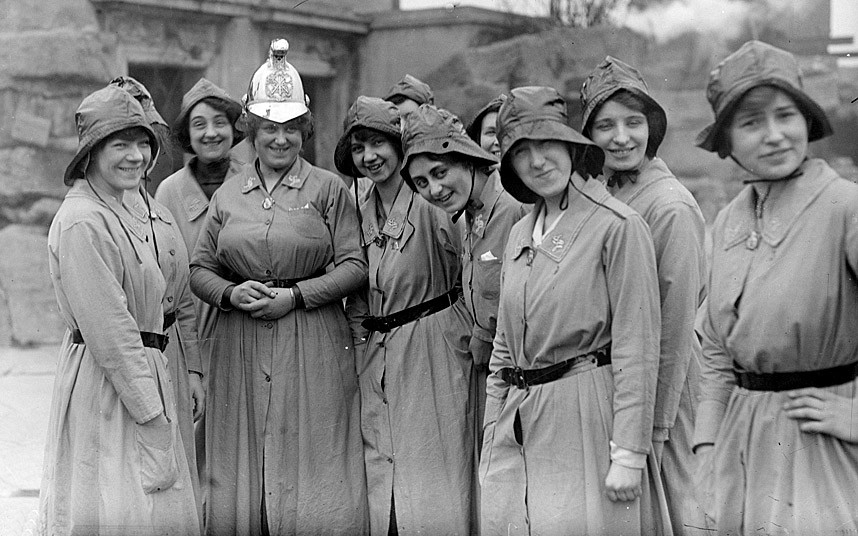 Жіноча пожежна команда
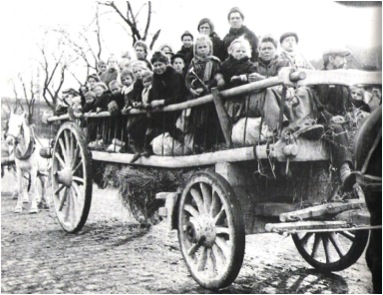 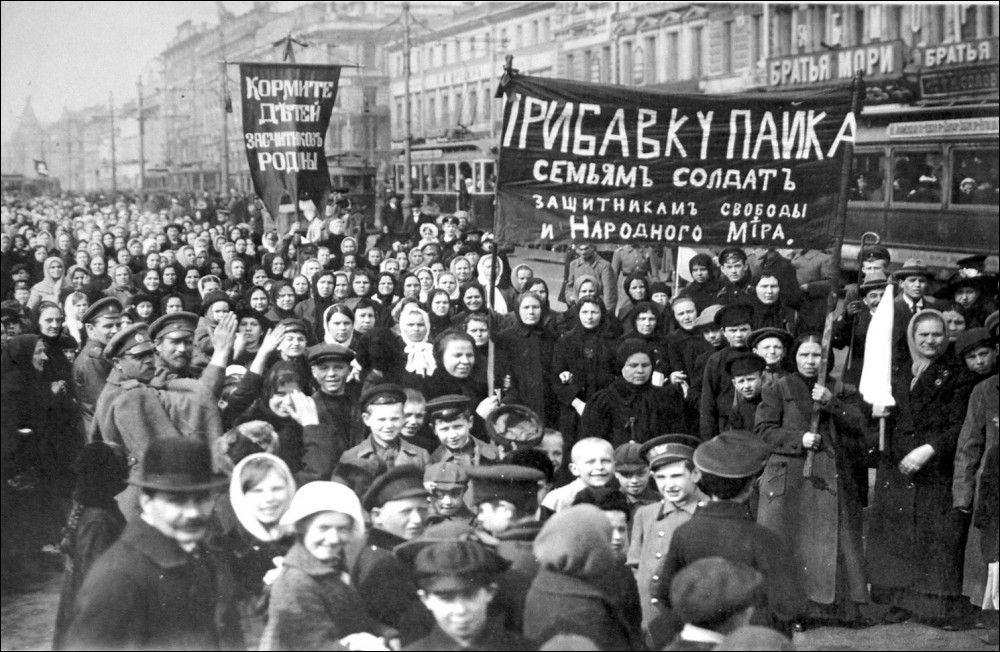 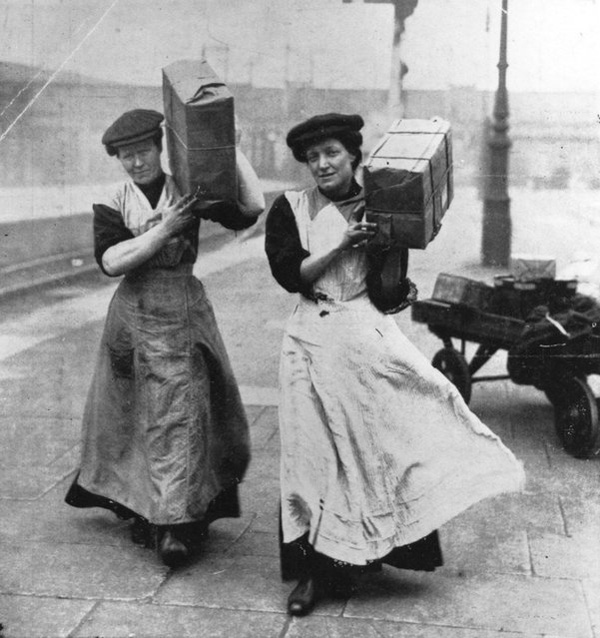 Жінки-вантажниці, Лондон. 1915 р.
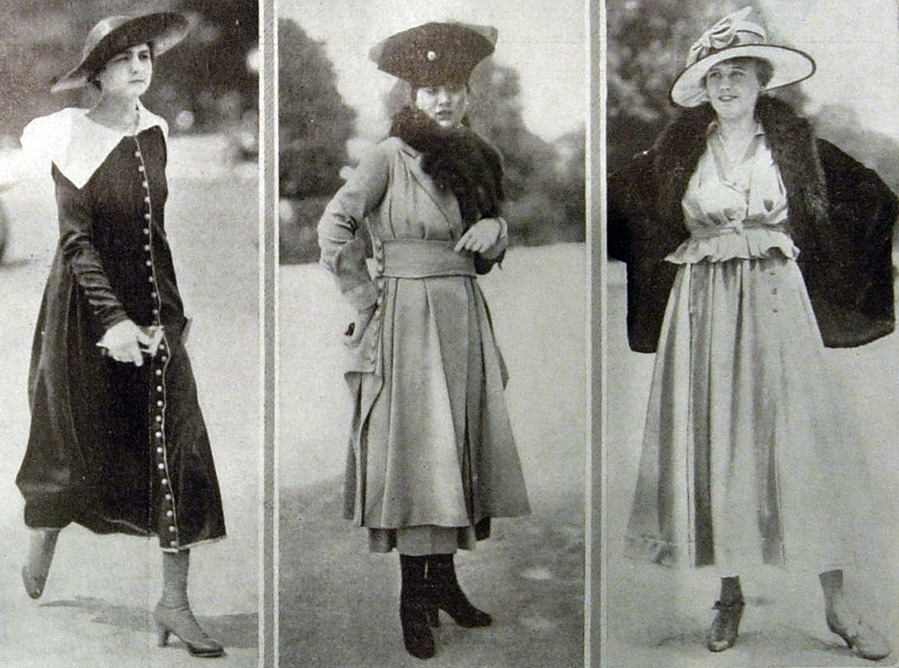 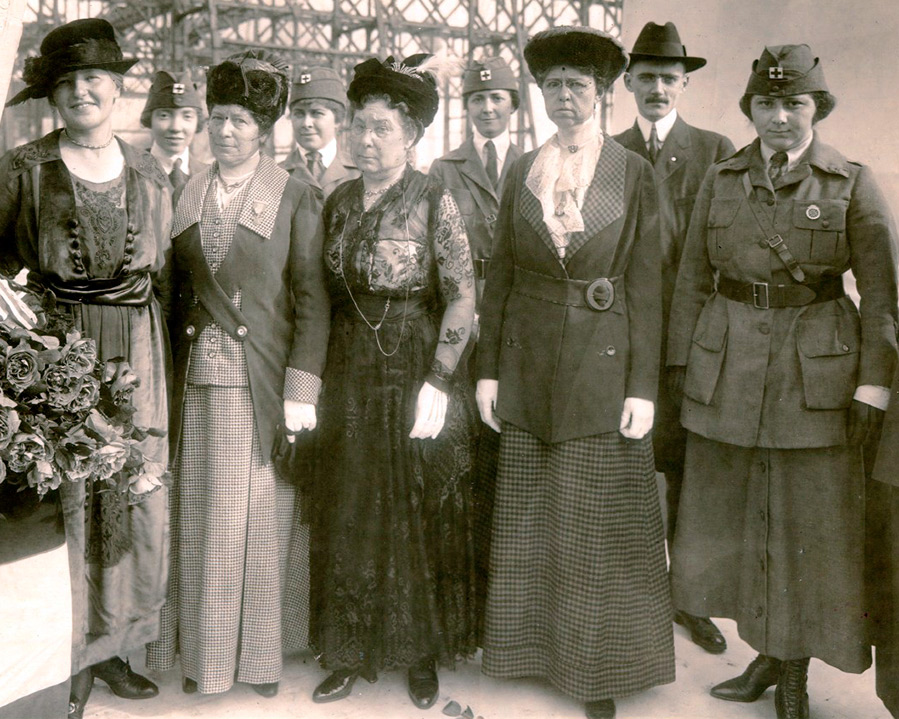 Перша світова війна збагатила жінок одяг у стилі мілітарі – тренчи, морські бушлати, офіцерські шинелі, металеві гудзики, колір хакі, накладні кишені, берети, кепі.
Стають популярні маленькі головні убори, що нагадують шолом льотчика, грубуваті ремені, окантовка, комір-стійка.  З’являються фасони костюмів з відрізною талією і баскою, з погончиками на плечах, обробкою шнурами.
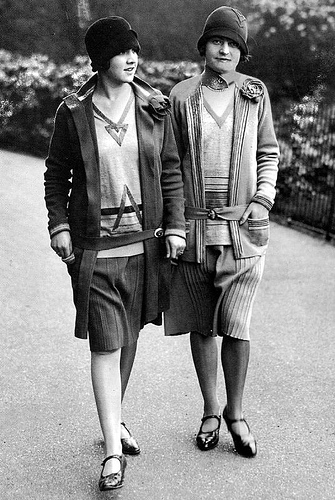 Мода 1920-х рр.
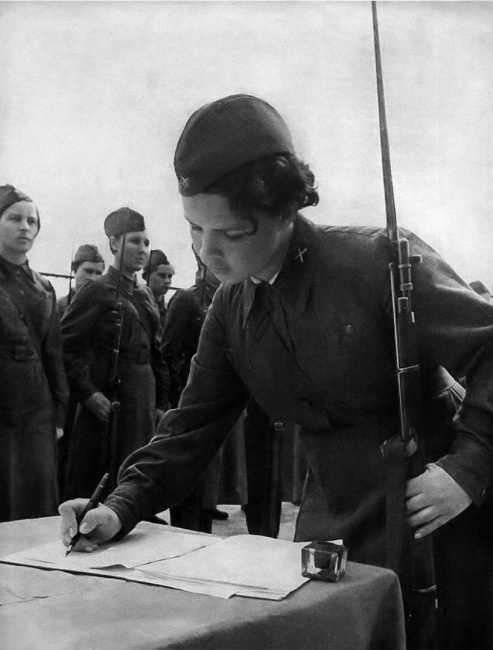 Дівчата з 1-й Жіночої добровольчої стрілецької бригади отримують зброю
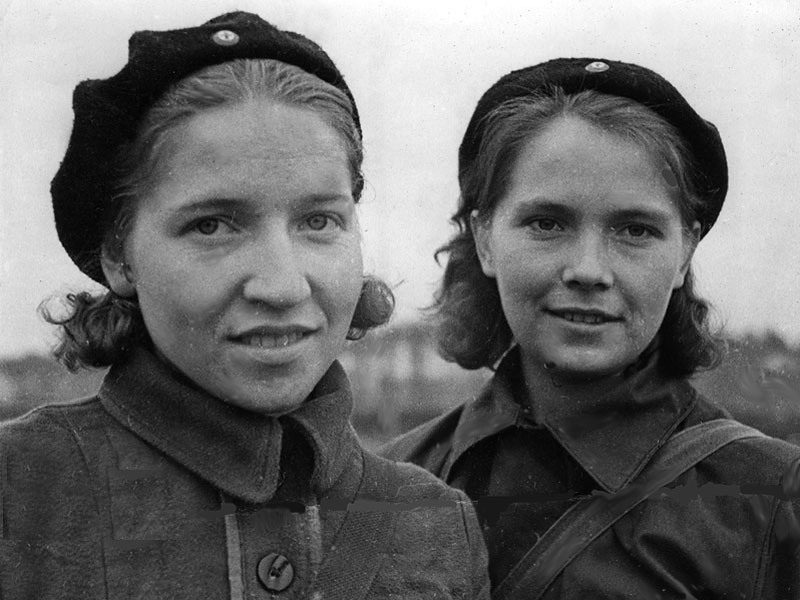 Сандружинниці Ю.Іванова та М.Медведєва, Ленінградський фронт
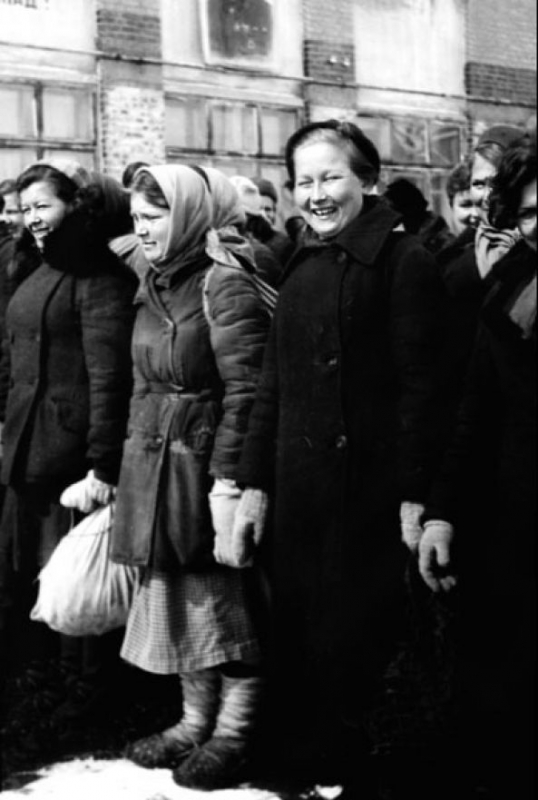 Цивільна молодь жіночої статі прибула вчитися на снайперів до Твері. Добровольці, для жінок призову не було. 1942 р.
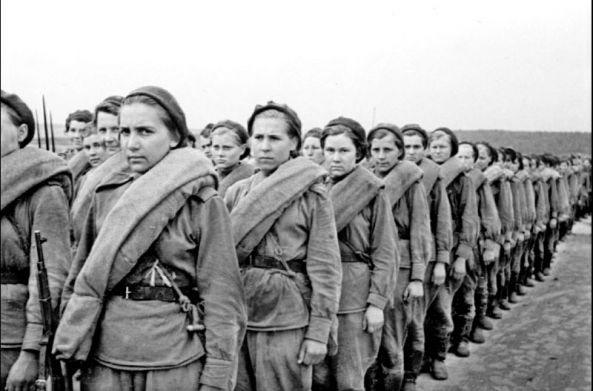 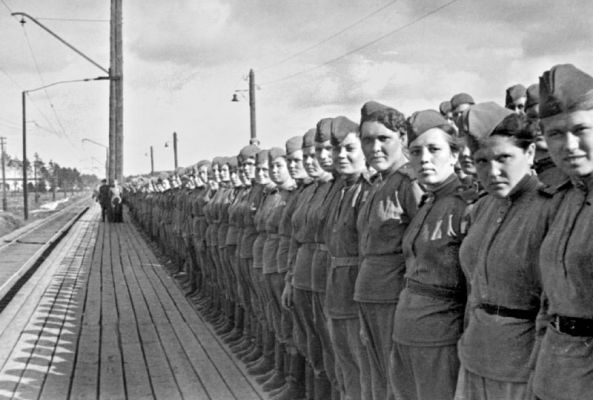 Подільська школа снайперів
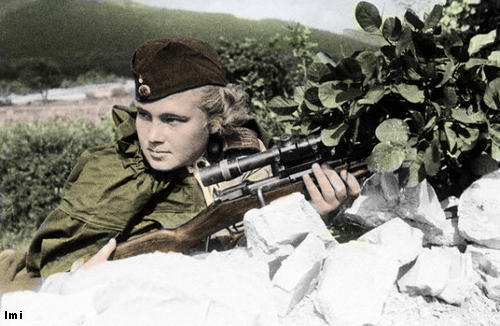 Снайпер 255 бригади морської піхоти Чорноморського флоту, старший червонофлотець Єлизавета Миронова в районі Новоросійська. Особистий рахунок - близько сотні солдатів і офіцерів противника. 10 вересня 1943 року в боях за Новоросійськ була важко поранена і 29 вересня померла в госпіталі. Їй було 19 років. Похована в місті Геленджик.
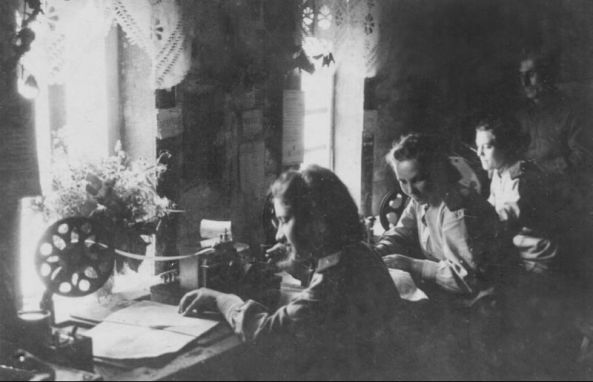 Польовий телеграф
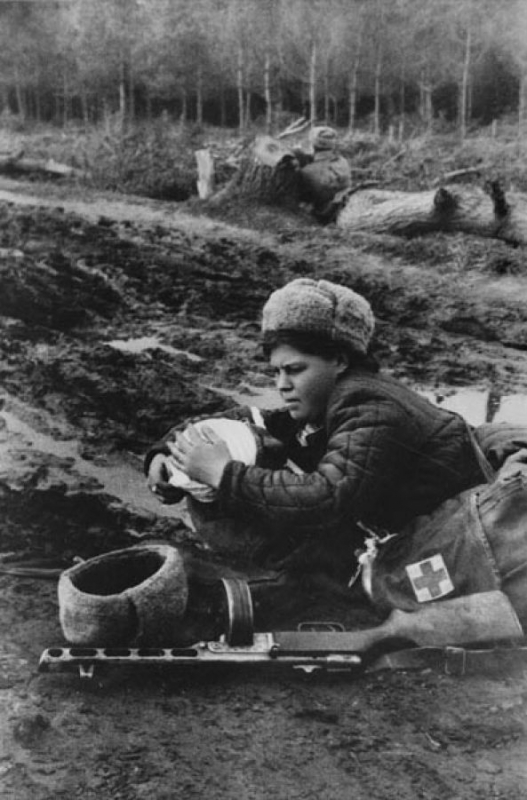 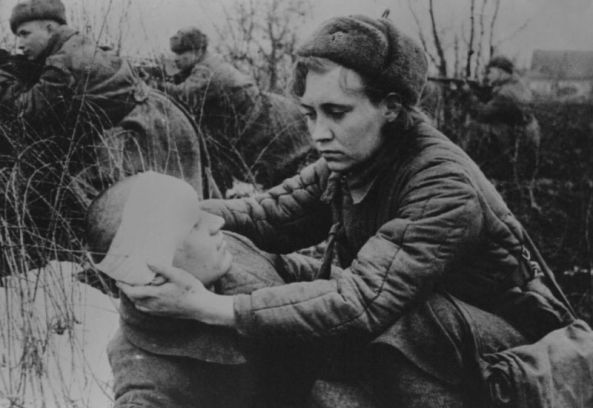 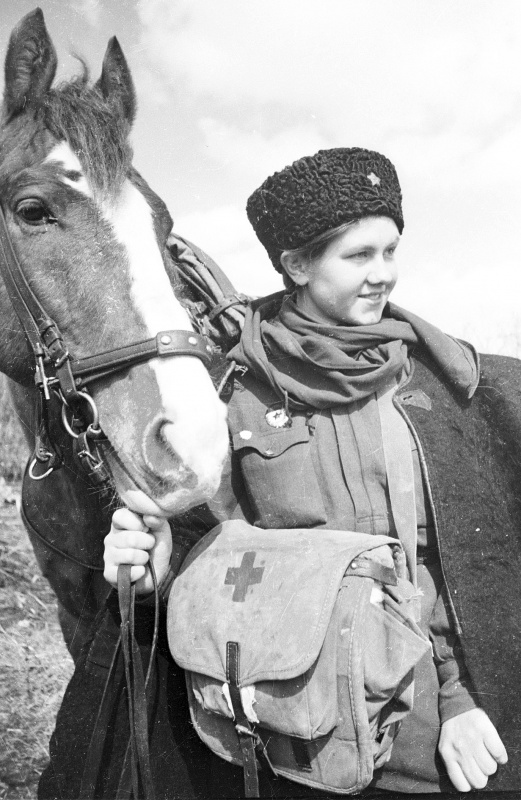 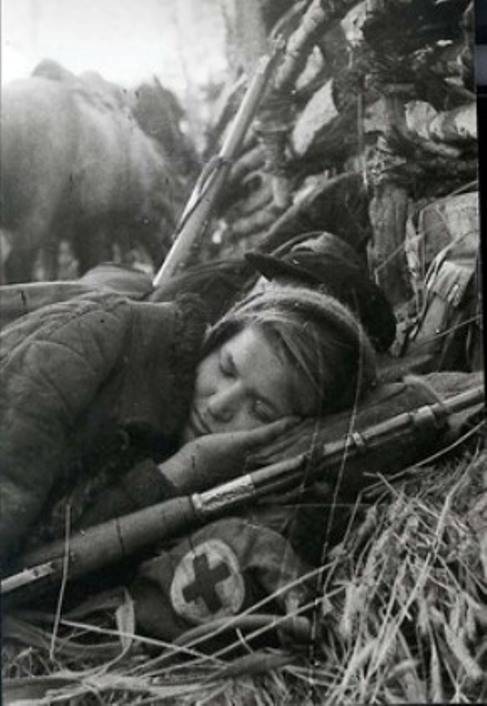 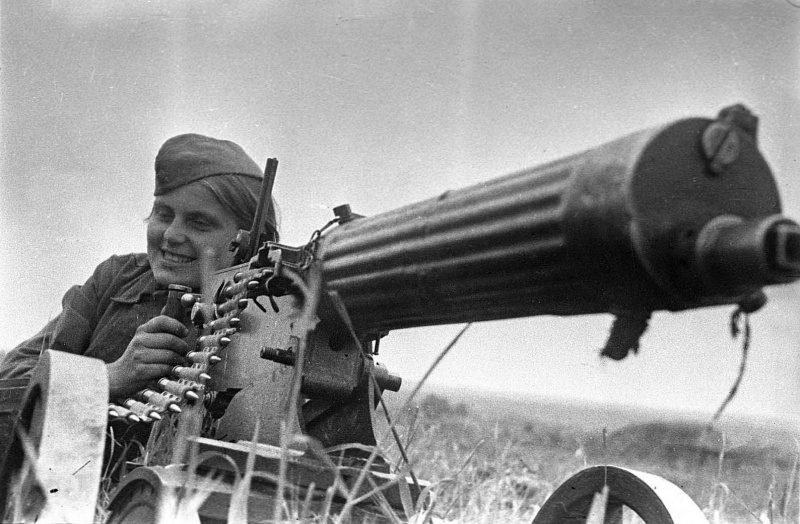 Кулеметниця Зіна Козлова з кавкорпуса генерала Бєлова
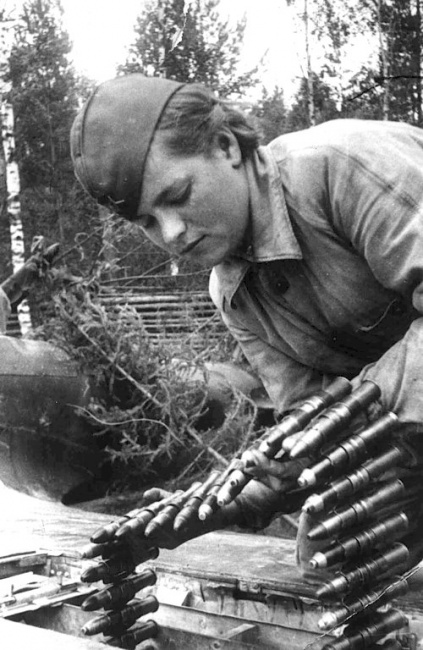 Стрілець-зброяр Клавдія Юхимівна
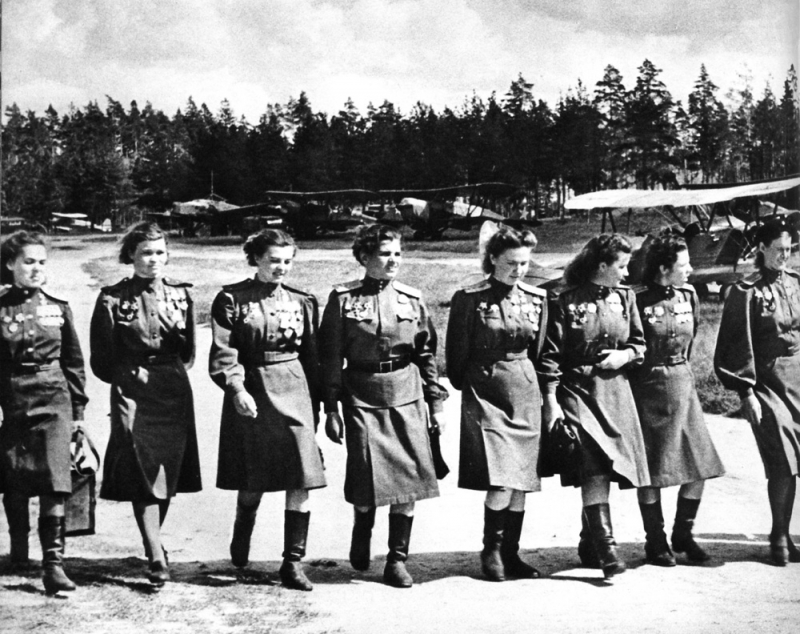 "Нічні відьми". Зліва - Герої Радянського Союзу Руфіна Гашаєва, Надія Себрова, Наталія Меклін.
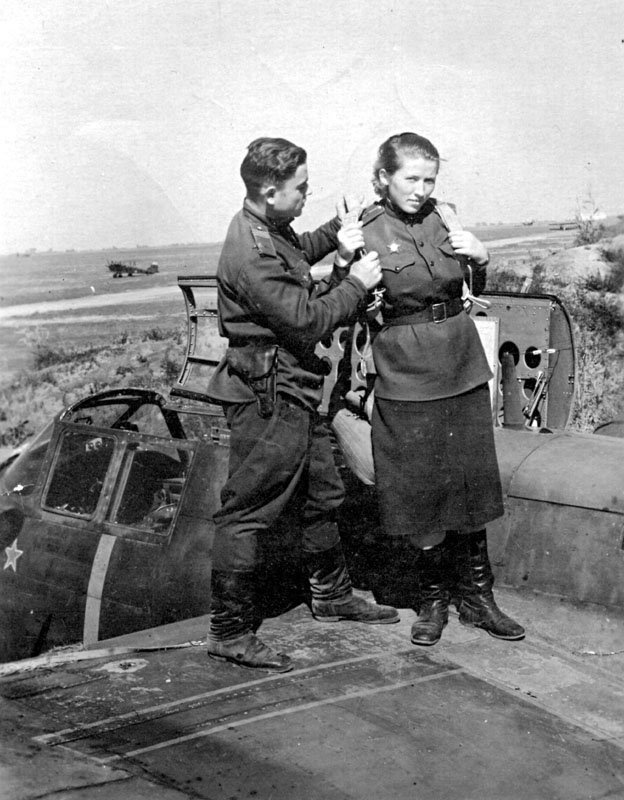 Стрілець-радист допомагає надіти парашут своєму пілотові, Євдокії Безменовій (Мамаєвій). У двадцять років вона стала командиром бойового екіпажу бомбардувальника А-1 "Бостон". В екіпаж крім неї, командира, входили ще троє чоловіків. Після війни жила в Запоріжжі
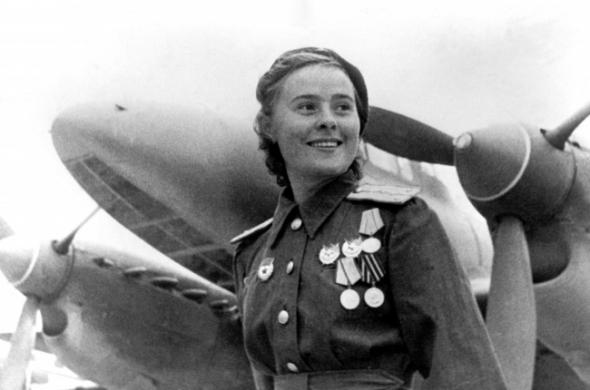 Гвардії капітан Марія Доліна, заступник командира ескадрильї 125-го Гвардійського бомбардувального авіаполку. Виконала 72 бойових вильоти на літаку Пе-2, скинула 45000 кілограмів бомб. Екіпаж Доліної у шести повітряних боях збив три винищувачі супротивника. Герой Радянського Союзу. Після війни жила в Києві, померла в 2010 році.
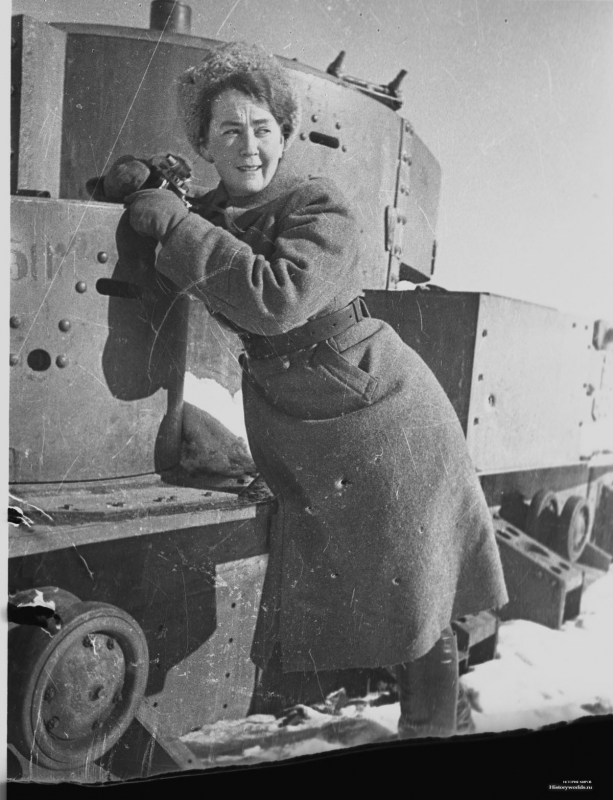 Фронтовий кореспондент
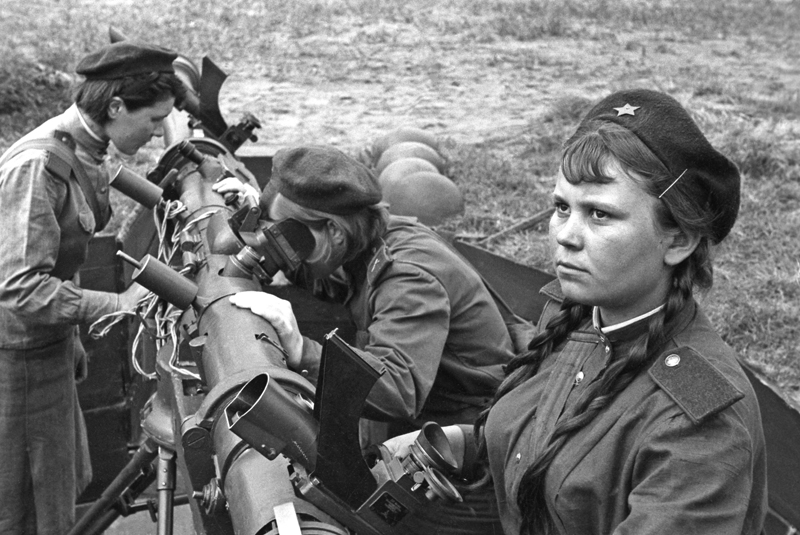 Дівчата-зенітниці, далекомірний пост
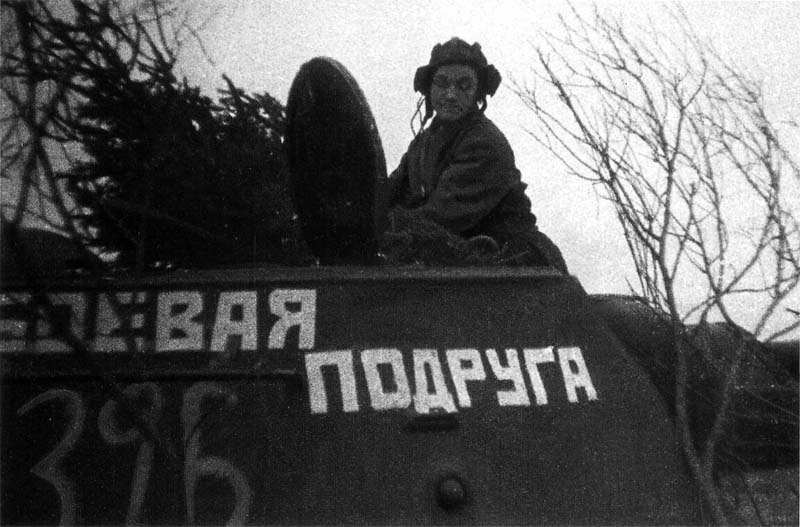 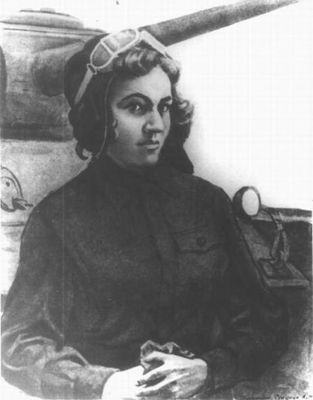 Марія Василівна Октябрьська, Герой Радянського Союзу. Воювала на танку, побудованому на її гроші від продажу власного будинку після загибелі чоловіка
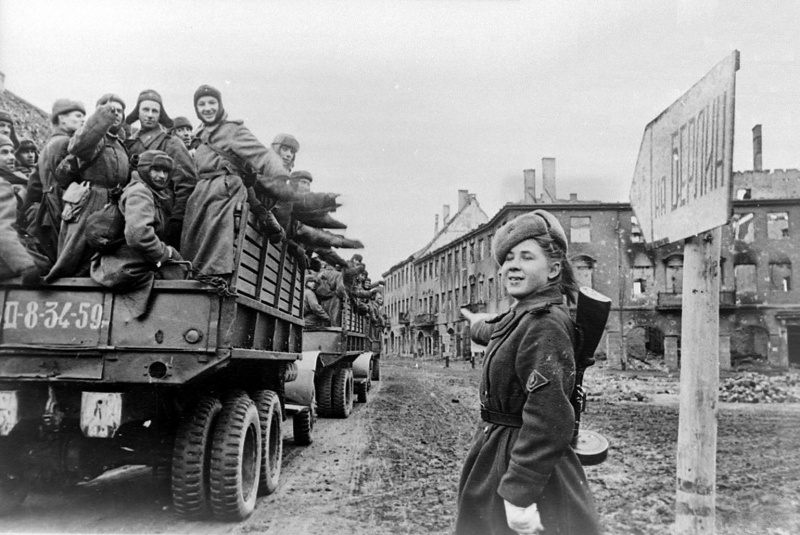 Регулювальниця Таня Олександрова показує де Берлін
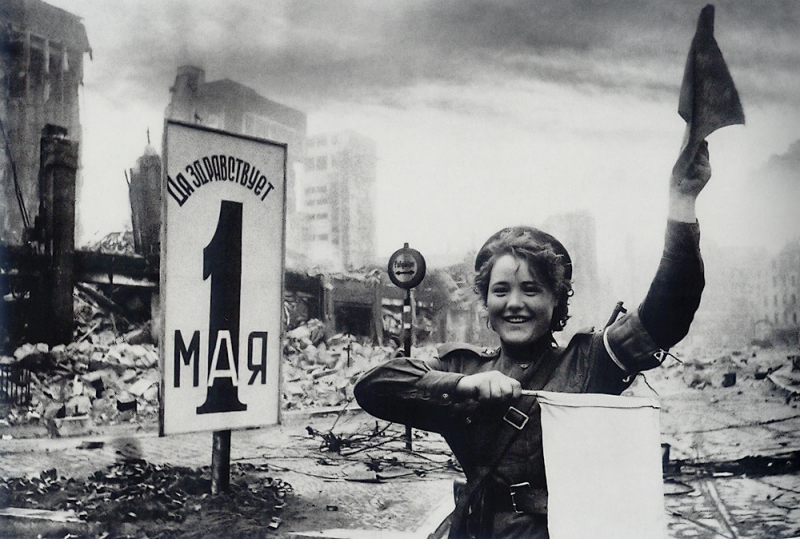 ... а регулювальниця Марія Шальнєва там вже чекає
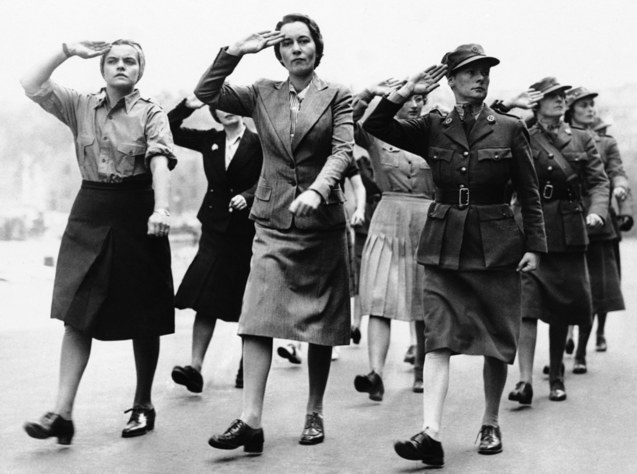 Фото канадських новобранців для механізованого транспортного корпусу, які демонструються на честь параду після прибуття додому з-за кордону, 10 вересня 1941 року.
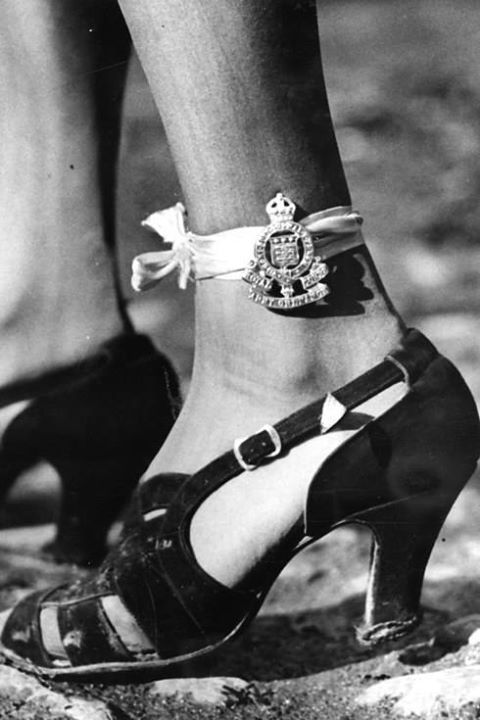 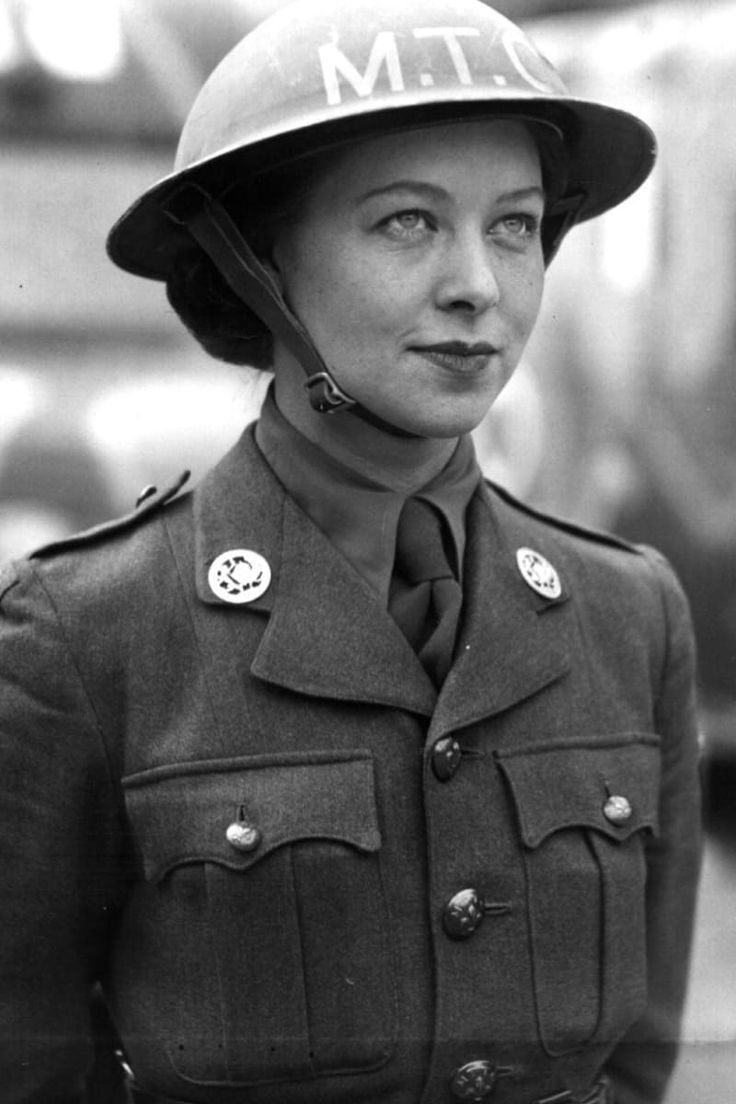 Жінка носить полковий значок орденського корпусу Королівської армії, прив'язаний до її щиколотки 1941 року
Водій швидкої допомоги Британської жіночої допоміжної армії у Франції, 1940
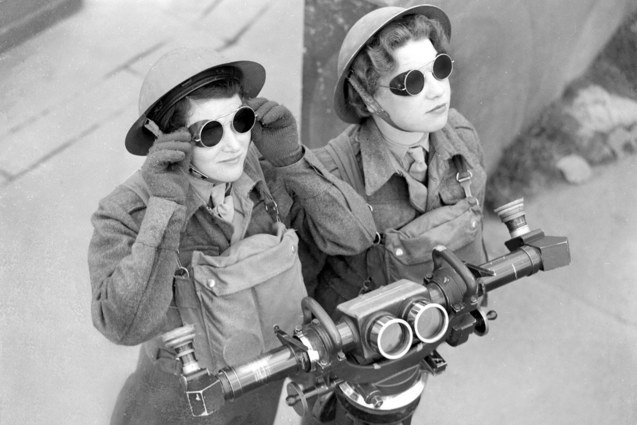 Пара співробітників ОПР (організація повітряного руху) спостерігає за будь-якими ознаками ворожих літаків у Лондоні в 1941 році.
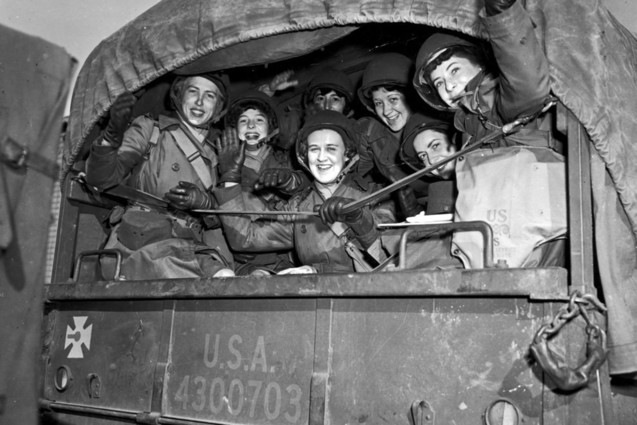 Жінки в першому "Жіночому армійському допоміжному корпусі (ЖАДК)" посміхаються та хвилюються з задньої частини військового транспортного засобу, виїжджаючи на військові посади у Північну Африку в 1943 році.
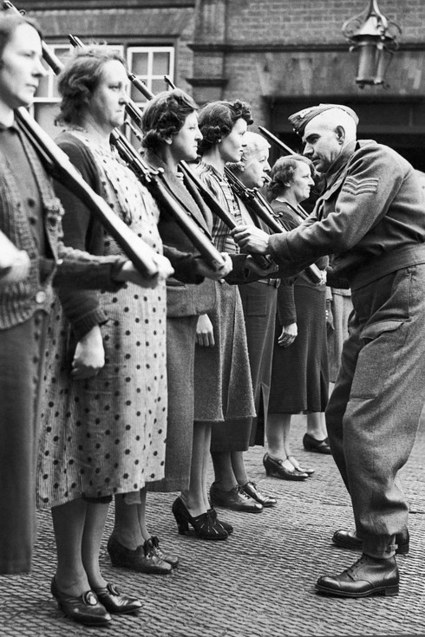 Армійський сержант проводить інструктаж групі британських жінок, відомих під назвою Партизанський жіночий корпус 1941 року. Партизанський жіночий корпус складався з жінок віком від 40 до 60 років, які не могли приєднатися до інших жіночих служб під час війни.
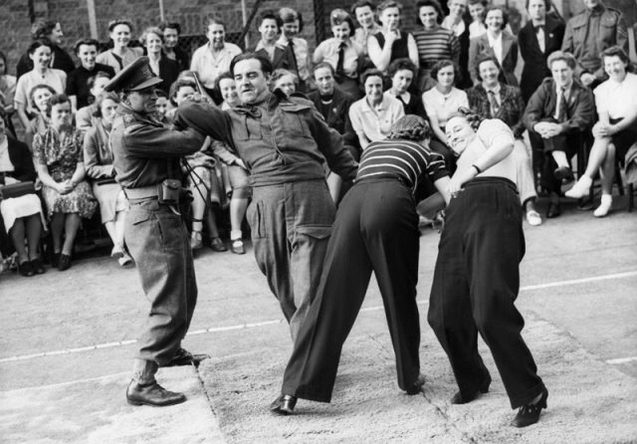 Британський армійський лейтенант дає уроки рукопашного бою
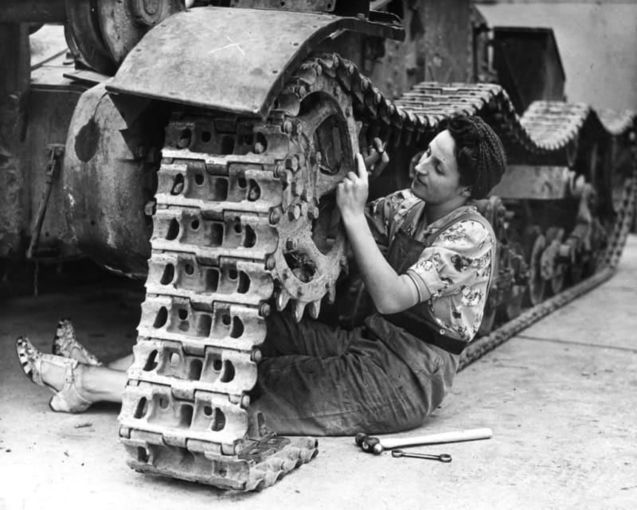 Британський військовий робітник налаштовує гусениці в танку, 1940 рік.
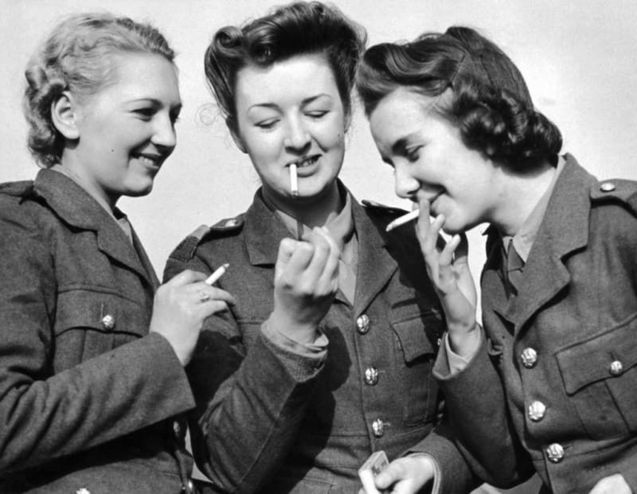 Три жінки британських ОПР (організація повітряного руху) запалюють сигарети разом у 1939 році. Положення ОПР забороняють палити, коли солдати носять шапки.
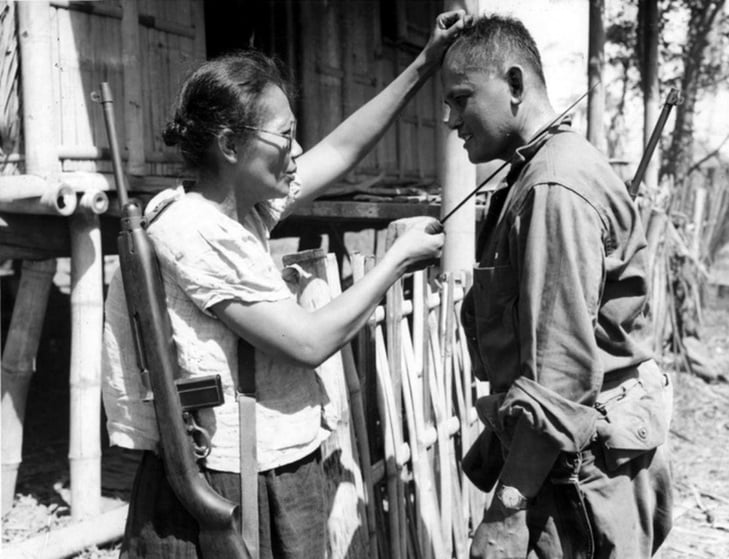 Нів Фернандез, шкільна вчителька і єдина жінка серед командирів філіппінських партизан, показує американському солдату, як вона різала японців довгим ножем «боло» в джунглях острова Лейте. Листопад 1944 року.
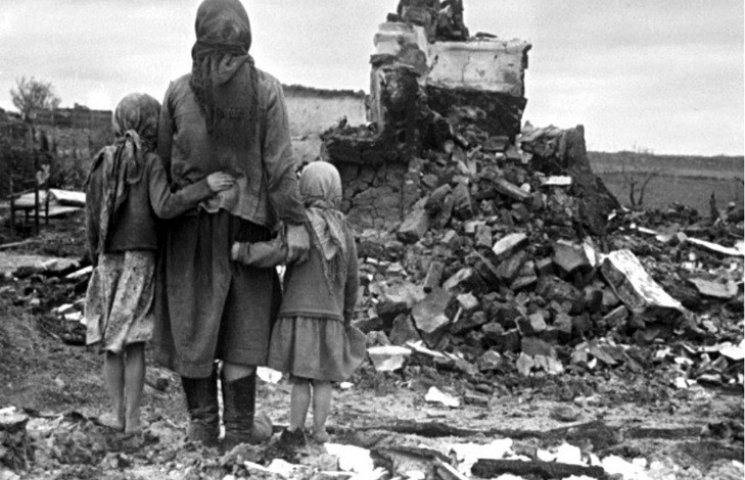 Росіянка із двома маленькими дочками дивиться на свій будинок, зруйнований під час другої битви під Смоленськом. СРСР, вересень 1943 року.
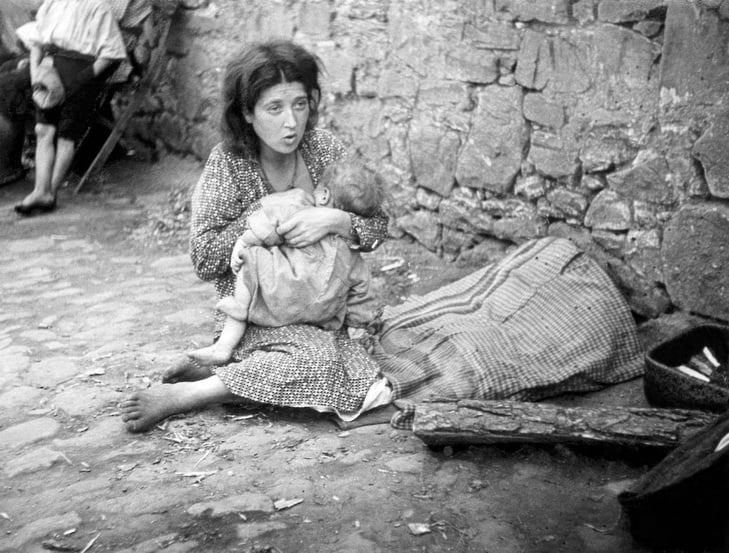 Босонога і розпатлана польська єврейська жінка з дитиною в шидловецькому гетто, швидше за все, під час одної з численних облав і депортацій до концтабору Треблінка. Мазовецьке воєводство, Польща, вересень 1942 року.
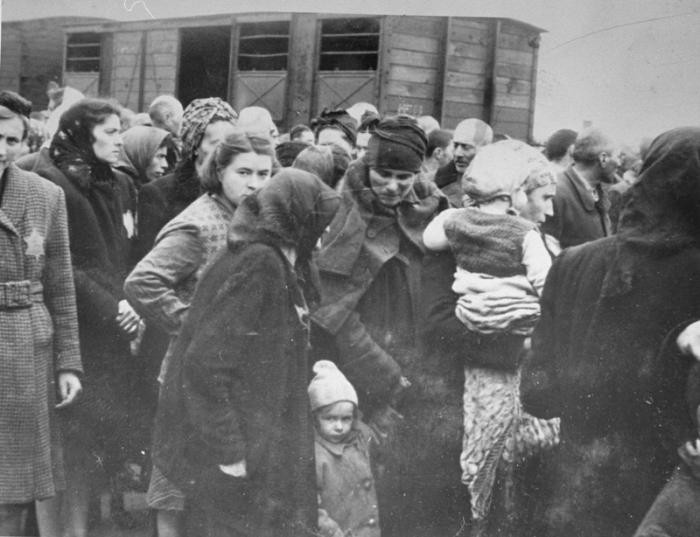 Євреї з Прикарпатської Русі виходять з депортаційного поїзда і збираються на пероні біля табору смерті «Аушвіц-Біркенау» в окупованій Польщі. Травень 1944 року.
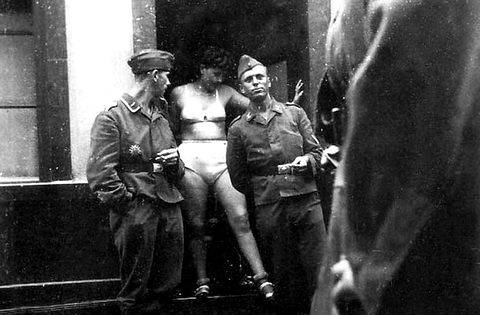 Солдати Люфтваффе з повією на вулиці Кельна
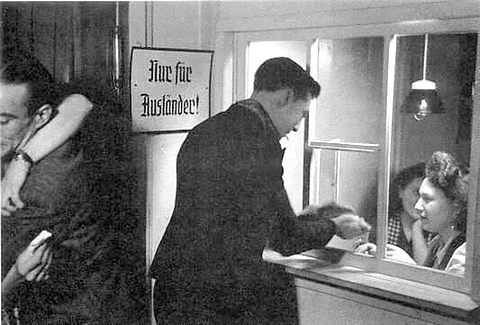 Цілодобовий німецький бордель. На стіні табличка “Тільки для іноземців».
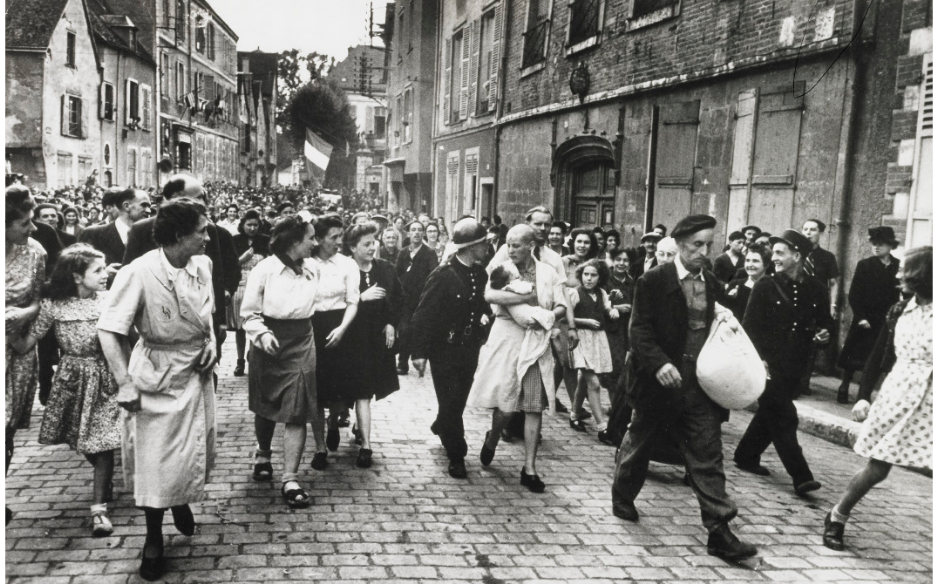 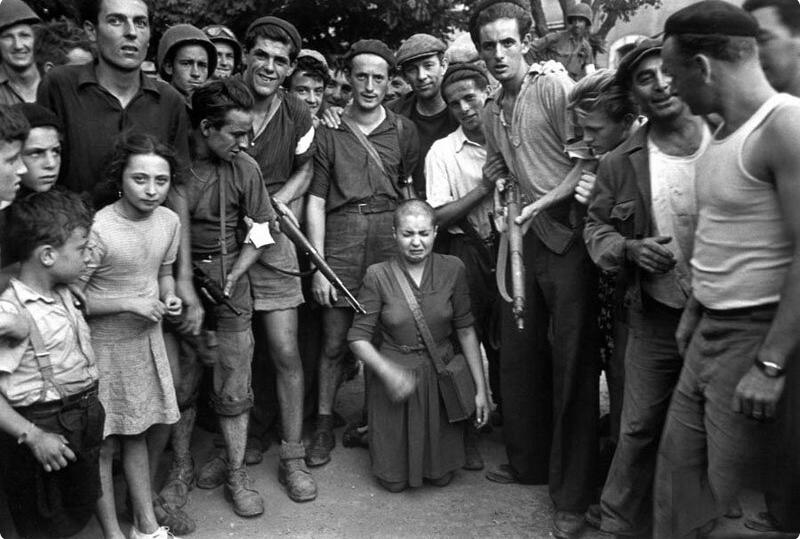 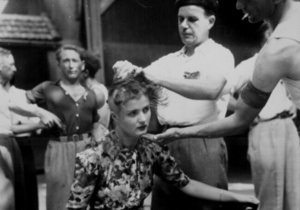 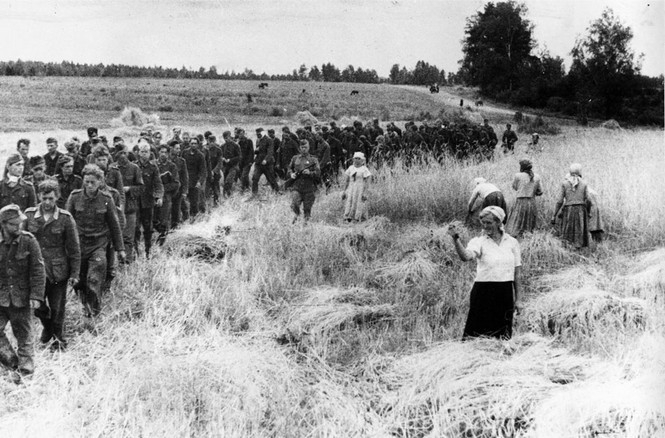